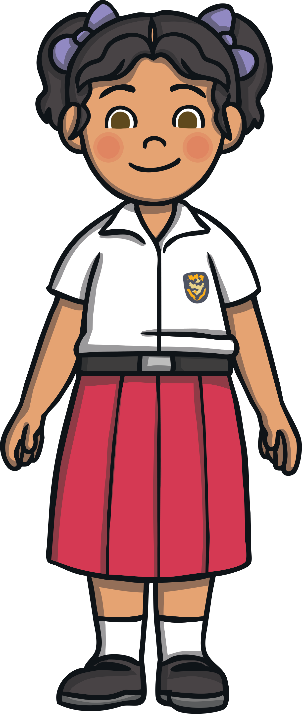 girl
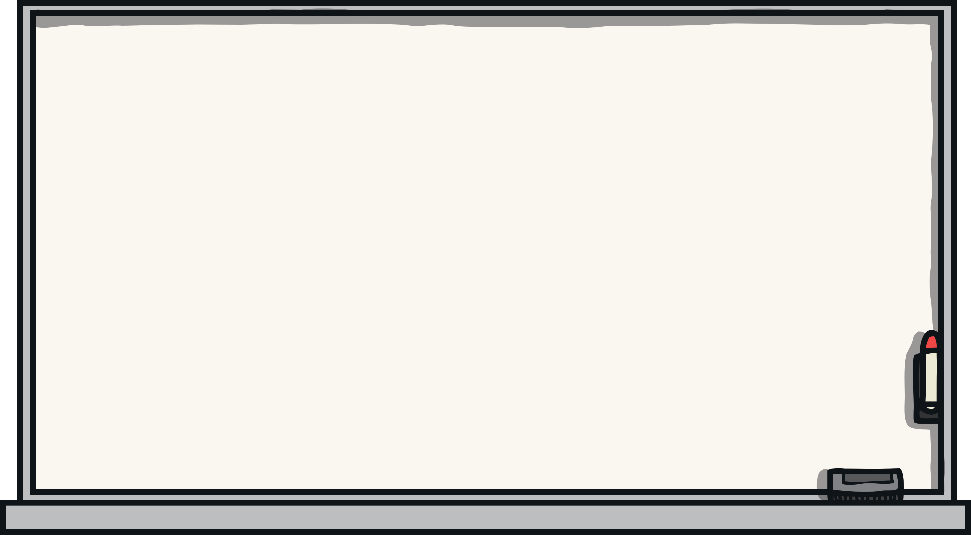 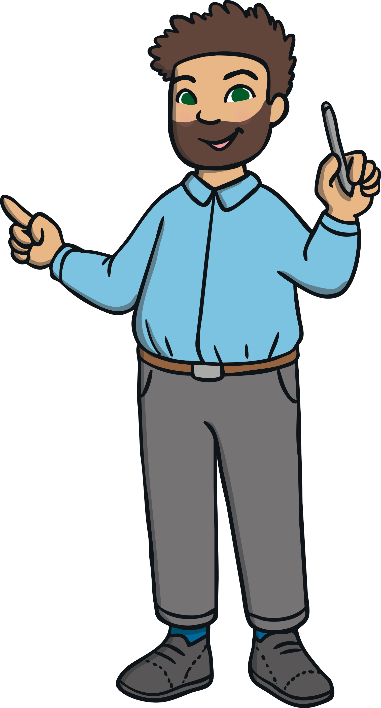 sir
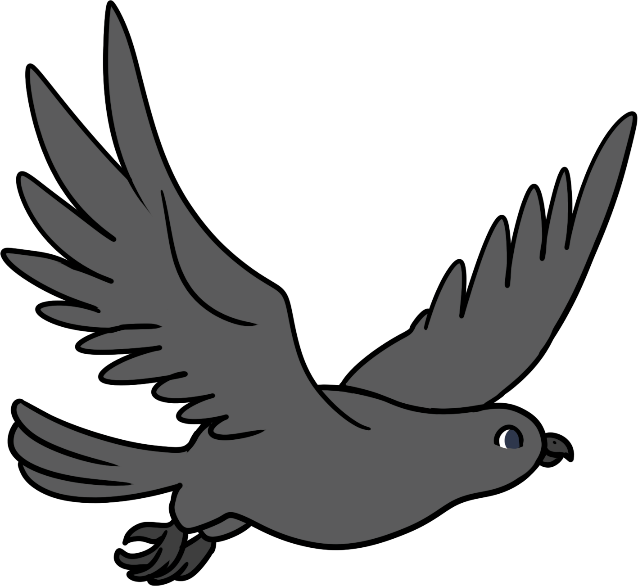 bird
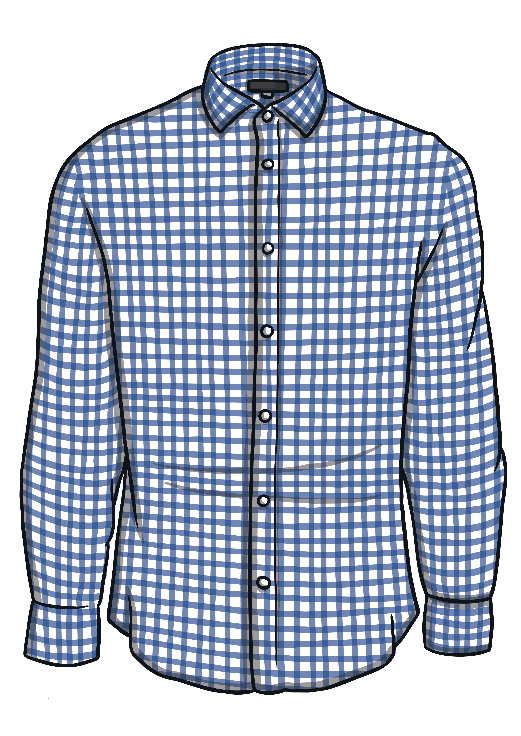 shirt
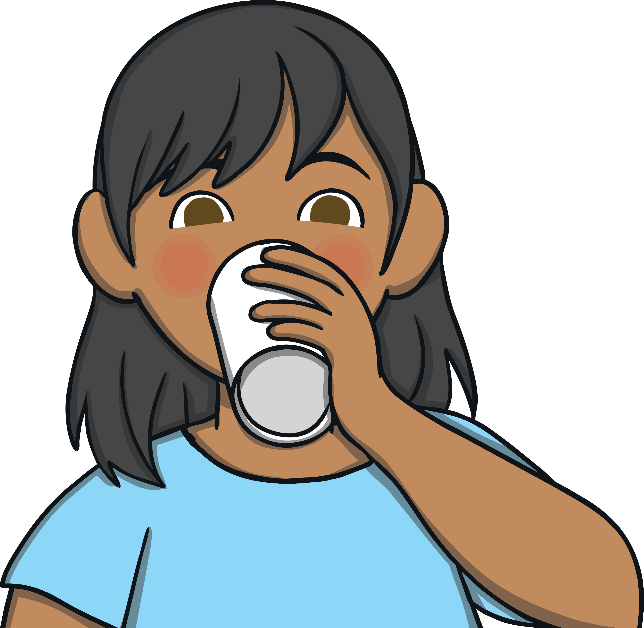 thirsty
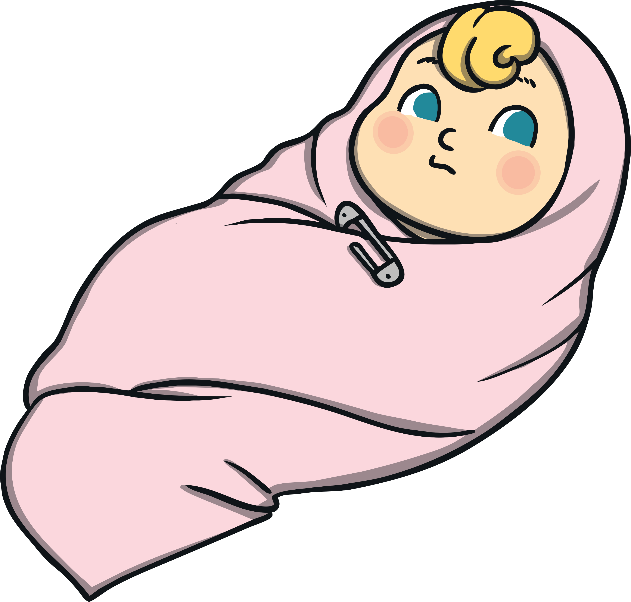 birth
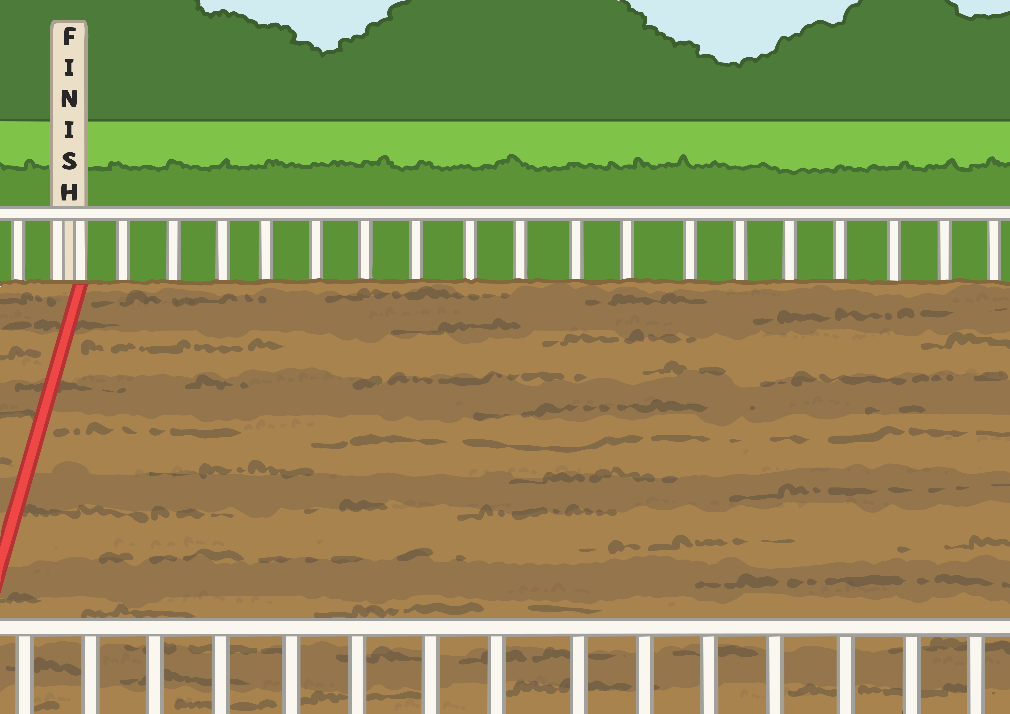 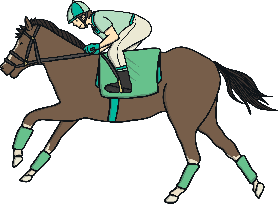 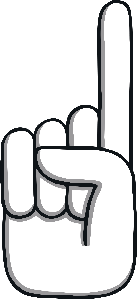 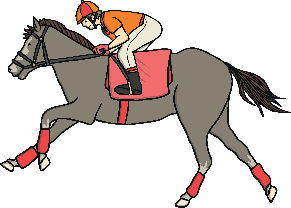 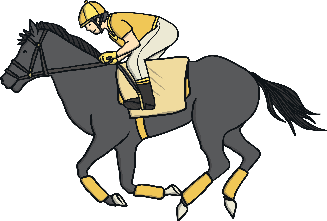 third
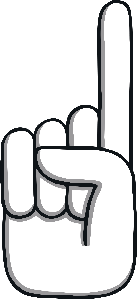 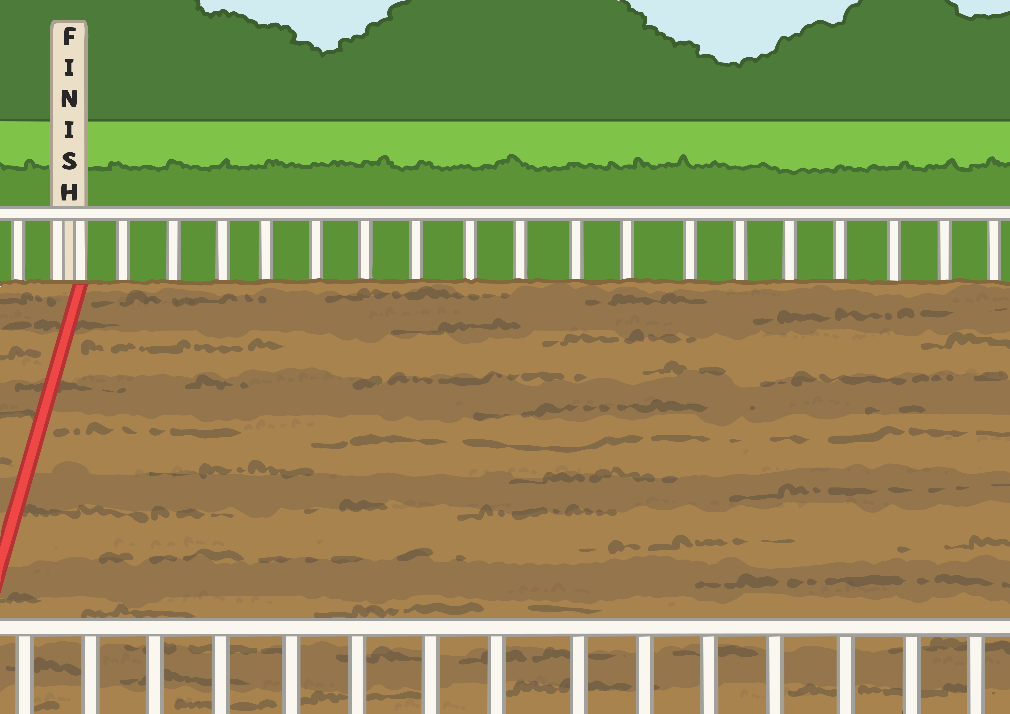 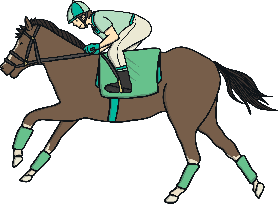 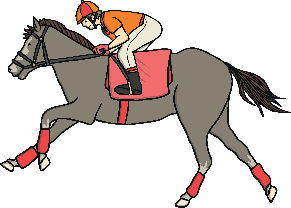 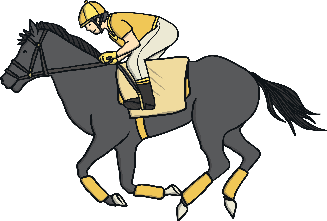 first
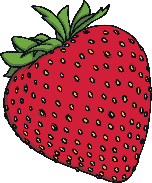 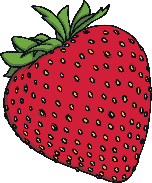 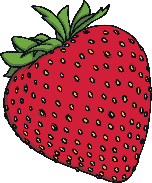 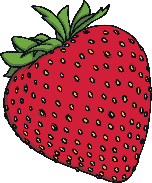 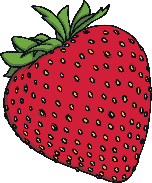 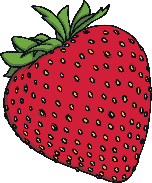 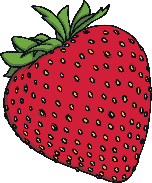 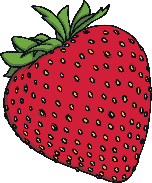 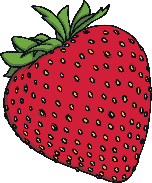 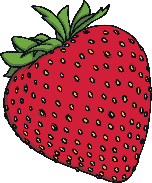 thirteen
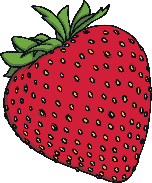 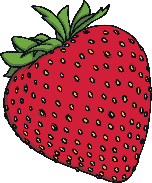 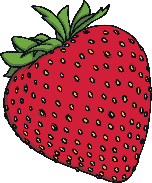 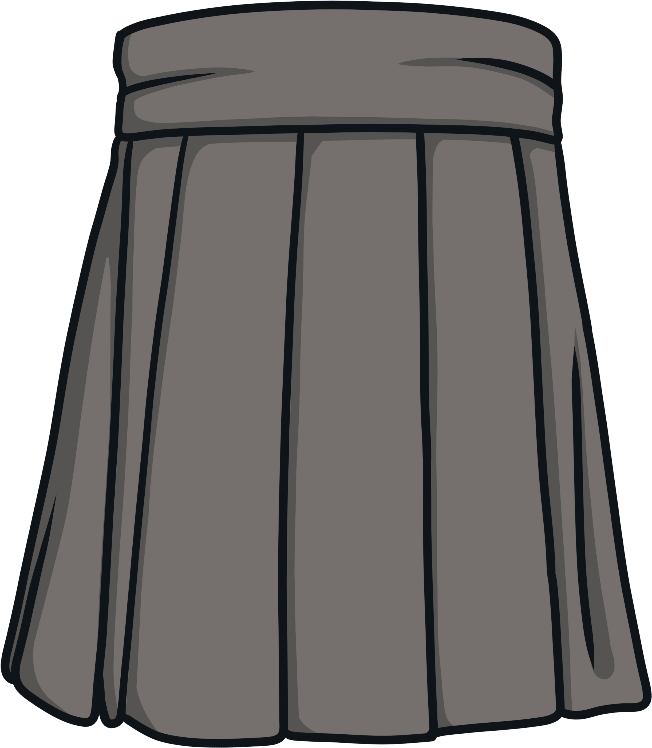 skirt